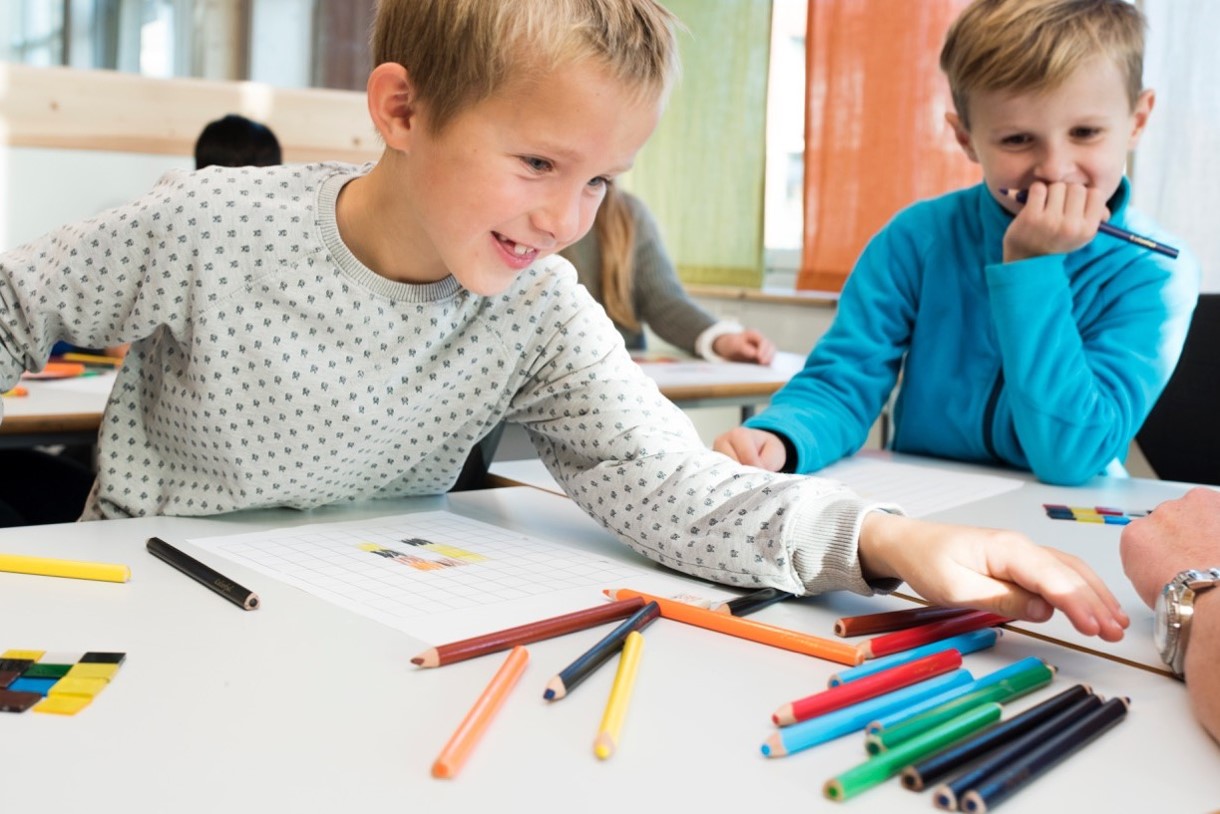 Modul 2 – Observere elevenes strategier
Vurderingsverktøy
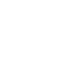 Click to edit Master title style
Utarbeidet i samarbeid med Statped
Mål
Målet med modulen er å få kjennskap til og kunne identifisere ulike strategier barn bruker i arbeid med tall.

I modulen skal dere se noen korte filmsekvenser hvor elever løser oppgaver med de fire regneartene. Dere skal diskutere strategiene elevene bruker og planlegge observasjon av egne elever.
Tidsplan for denne modulen
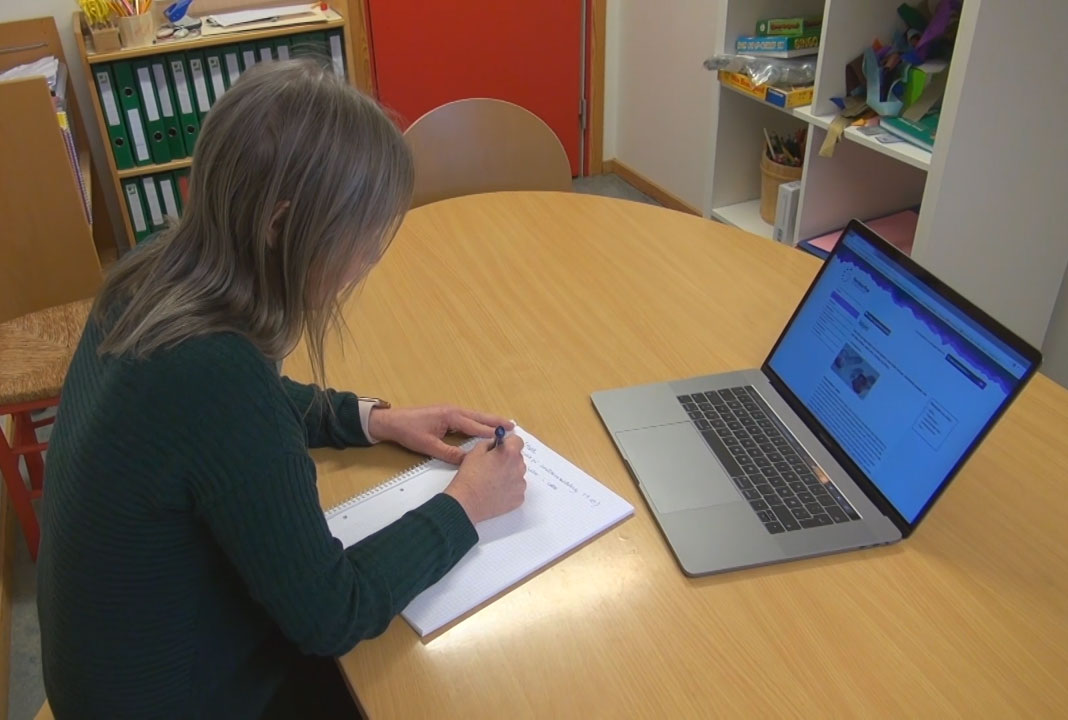 A – Forarbeid30 minutter
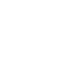 Individuelt forarbeid
Løs oppgaven 5 + 9.
Hvordan tror du elevene dine vil løse oppgaven? Noter 3 - 5 eksempler på ulike strategier du kan forvente. 

Les artikkelen Barns utvikling av regnestrategier (pdf).
Marker deler av teksten som du synes er spesielt interessante.  


Ta med artikkelen og notatene til B – Samarbeid.
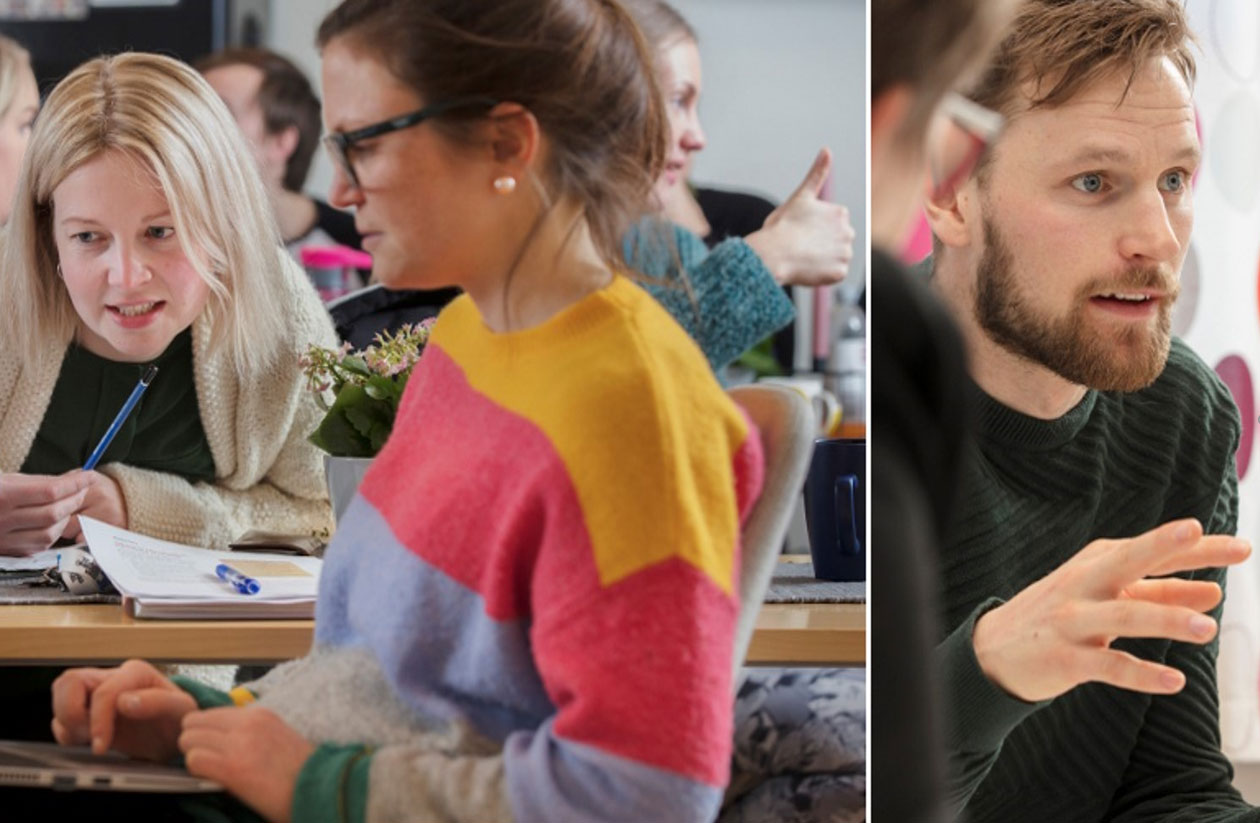 B – Samarbeid100 minutter
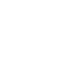 Tidsplan for denne økta
Oppsummering A - Forarbeid
35 minutter
Oppsummering av forarbeidet
Individuelt (5 minutter): 
Se over forarbeidet ditt og gjør deg klar til gruppediskusjon

Gruppediskusjon (15 minutter):
Gå sammen i grupper på tre–fire personer og ta utgangspunkt forarbeidet.
Sorter eksemplene dere har på elevstrategier i 
Direkte modellering
Tellestrategier
Avledet tallfakta
Tallfakta 
Dere har nå tatt utgangspunkt i regning med tallsymbol (5 + 9). I artikkelen «Barns utvikling av regnestrategier» presenteres matematiske problemer gjennom tekstoppgaver. Har det betydning for hvordan barn løser oppgavene om de blir presentert med tallsymbol eller gjennom tekstoppgaver?
Oppsummering av forarbeidet fortsetter
Plenum (15 minutter): 
Hver gruppe presenterer ett eksempel på ulike elevstrategier og hvor de hører hjemme. Diskuter eventuelt ulike oppfatninger dere har.

Hvilken betydning har det om oppgaven er en talloppgave eller en tekstoppgave?
Direkte modellering
Tellestrategier
Avledet tallfakta
Tallfakta
Identifisere strategier
30 minutter
Identifisere strategier
Se filmene som viser eksempler på elevstrategier. Sett av litt tid (ca. 1 min) mellom hver film slik at hver enkelt får tenke og notere i skjemaet. 
•Bruk skjema Elevstrategier, side 1. Skriv hva elevene gjør og hvilke(n) strategi de bruker

Diskuter i gruppene:
Hvilke elever brukte direkte modellering og på hvilken måte?
Hvilke elever brukte tellestrategier og på hvilken måte? 
Hvilke elever brukte avledet tallfakta og hvordan?
Planlegg observasjon
35 minutter
Planlegge observasjon av egne elever
Sett av 5 minutter til individuell tenketid og skisser eksempler på ulike strategier til regnestykkene. Bruk skjemaet Elevstrategier, side 2.
Bruk deretter maks. 10 minutter på å diskuterer mulige eksempler i grupper på 2 –3 personer. 

Planlegg observasjon av egne elever. Diskuter hvordan dere vil presentere oppgavene og hvilke spørsmål dere eventuelt må stille undervegs for å få fatt i elevenes tenking. 
Elevstrategier og Observasjonsskjema vil være til hjelp under planlegging og gjennomføring.

Velg oppgaver fra skjemaet som dere ønsker å bruke under observasjonen og vurder om elevene skal ha tilgang til konkreter og/eller skrivesaker.

Tenk gjennom og noter hvordan dere tror de ulike elevene (velg 3 – 4 stykker) vil løse oppgavene:
Hvilke elever vil bruke direkte modellering og på hvilken måte?
Hvilke elever vil bruke tellestrategier og på hvilken måte?
Hvilke elever vil bruke avledet tallfakta og på hvilken måte?
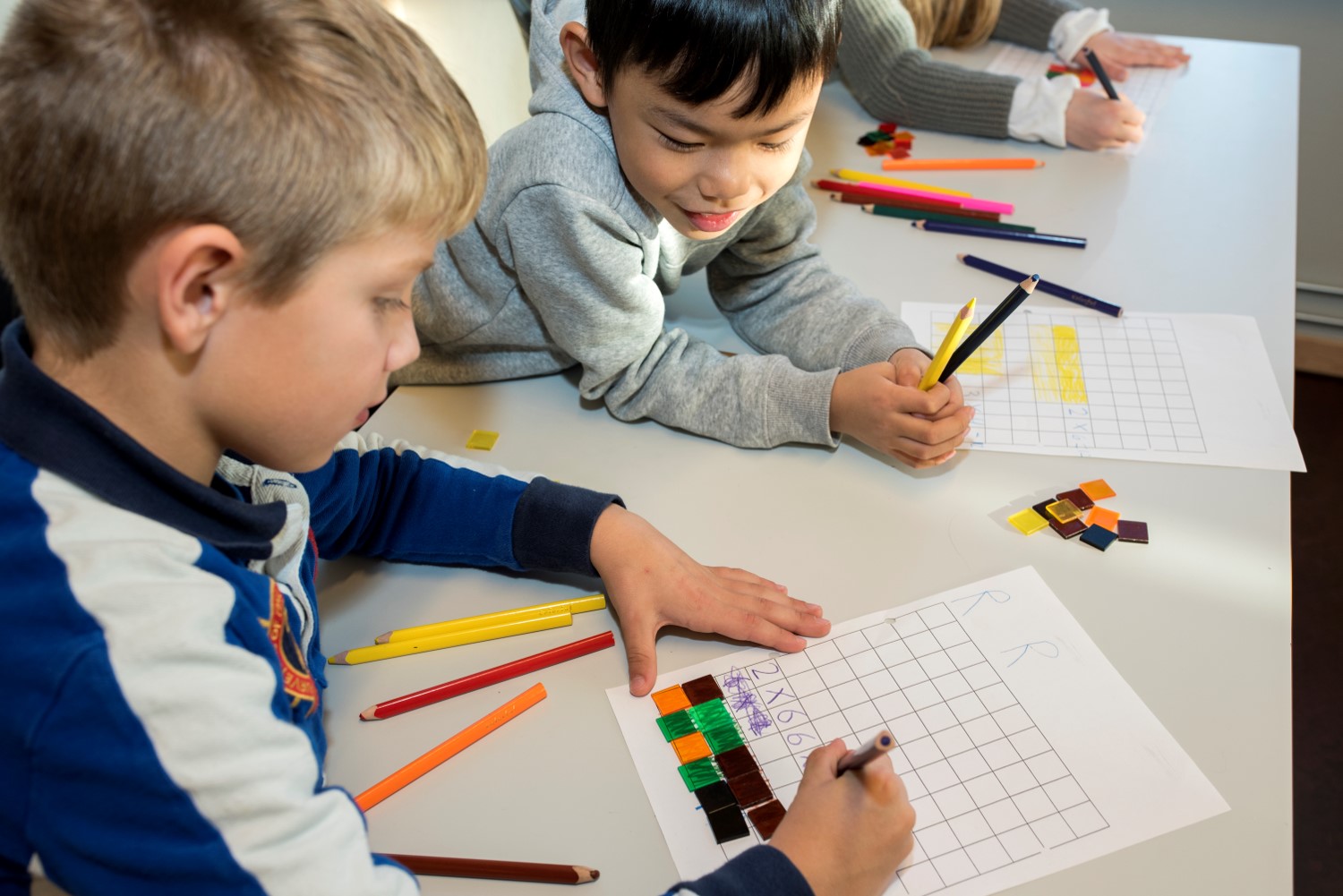 C – Utprøving ca 30 minutter
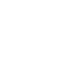 Utprøving
Deler av ei undervisningsøkt: 
Hver lærer gjennomfører observasjon av elever slik dere planla.

Beskriv strategiene elevene bruker i Observasjonsskjema.

Ta med notatene til D – Etterarbeid.
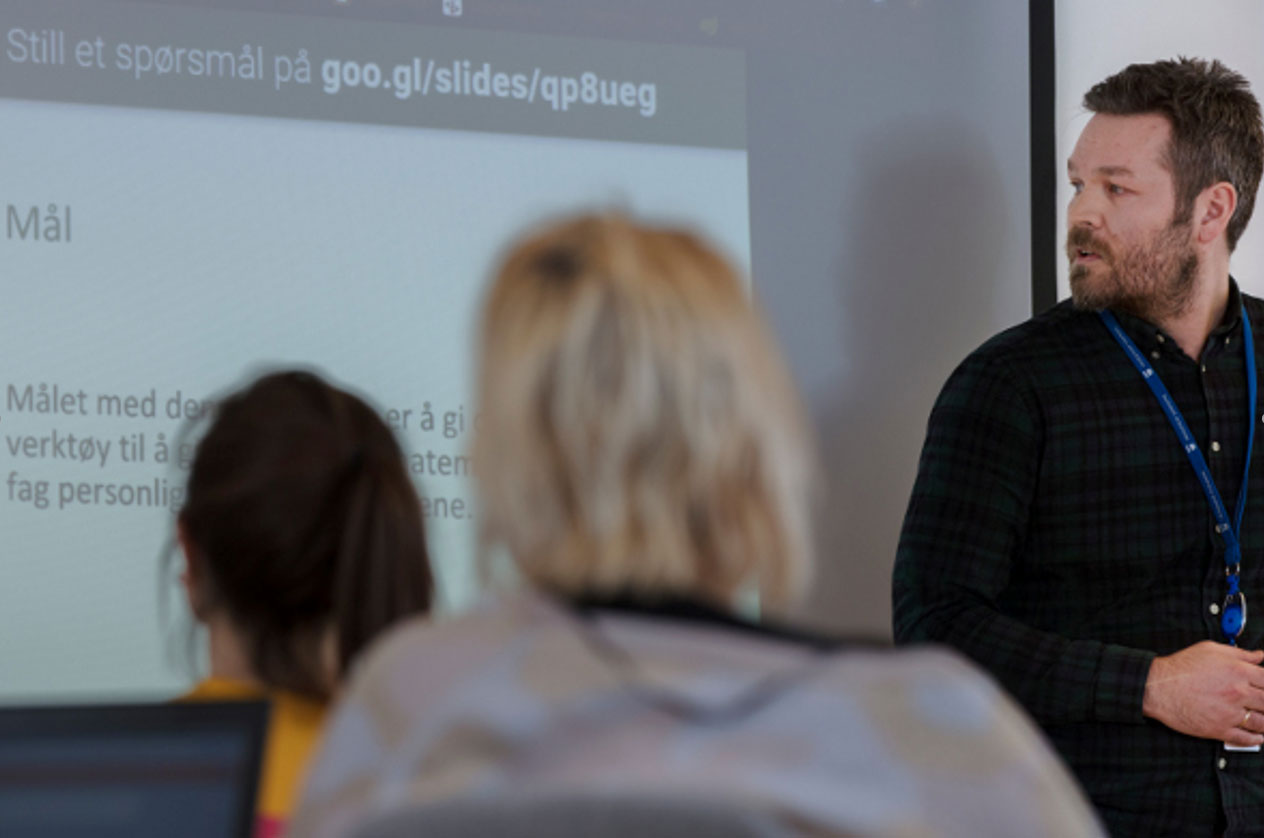 D – Etterarbeid 60 minutter
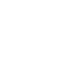 Erfaringsdeling fra utprøving
Gå sammen i gruppene og diskuter erfaringene med observasjonene.
Hva fikk dere vite om elevenes strategier gjennom observasjonene?
Hvilke spørsmål måtte dere eventuelt stille undervegs for å få fatt i elevenes tenking?
Hvordan stemmer resultatene med det dere ellers vet om elevenes strategier i arbeid med de fire regneartene?
Observasjon som vurderingsverktøy
Aktuelle punkter til diskusjon i grupper eller plenum:
Drøft verdien av observasjon for å bli kjent med elevens tenkning. 
Hvordan kan observasjon av elevenes strategier bli en del av undervegsvurderingen ved deres skole/kommune/PPT?  
Hvordan kan observasjon av elevenes strategier i arbeid med tall være relevant med tanke på den ordinære undervisningen?
Hva trenger dere av kunnskap og ferdigheter med tanke på denne type observasjon?

Velg en i kollegiet som noterer stikkord. Bli enige om hva dere vil gjøre videre.
Anbefalinger til videre arbeid
xxx
Anbefalinger til videre arbeid
Pakke 3 Oppfølging av vurdering, Modul 2 Utvikle elevenes strategier i arbeid med tall
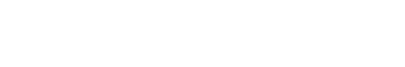 Click to edit Master title style